Atoms and Subatomic Particles
Information
Developing and Using Models
1. Patterns 
3. Scale, Proportion, and Quantity
What are atoms made of?
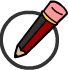 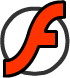 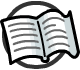 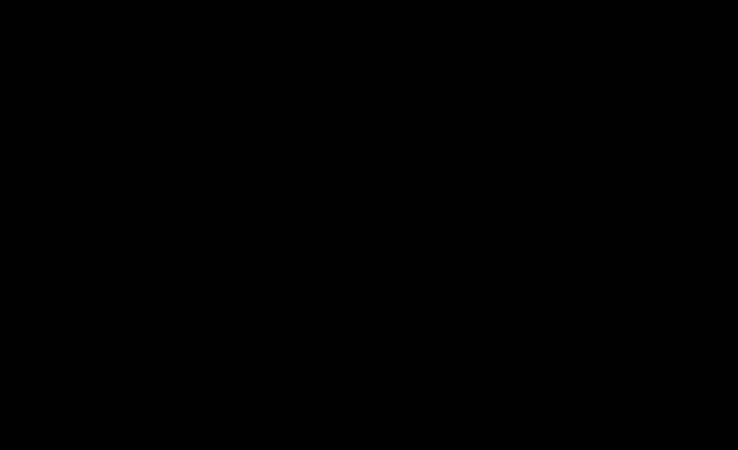 What is the size of one atom in nanometers (nm)?
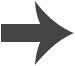 [Speaker Notes: Teacher notes
This interactive zoom activity shows students the structure of diamond down to the nuclear level. It also shows the relative sizes of each stage.
Encourage students to convert from centimeters shown in the flash activity to nanometers. The size of one atom in nanometers is approximately 0.1 nm because 1 nm = 0.0000001 cm. Encourage students to practice writing these numbers in standard form. 

This presentation is accompanied by the worksheet Atoms and Subatomic Particles.]
What particles are atoms made of?
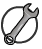 Atoms are made up of three smaller, or subatomic, particles:
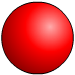 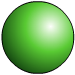 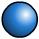 protons
neutrons
electrons
The protons and neutrons exist in a dense core at the center of the atom. This is called the nucleus. The radius of a nucleus is less than 1/10,000 of that of the atom.
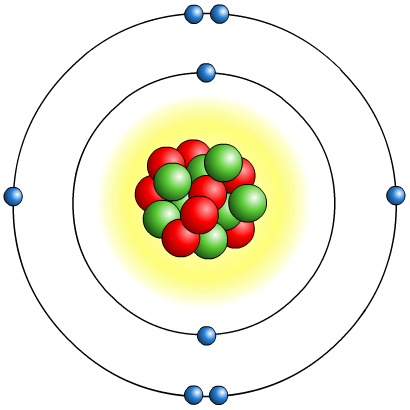 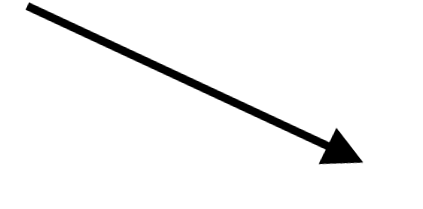 The electrons are spread out around the edge of the atom. They orbit the nucleus in layers called shells (energy levels).
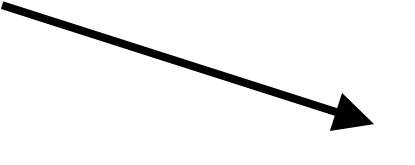 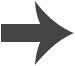 [Speaker Notes: This slide covers the Science and Engineering Practice:
Developing and Using Models: Develop, revise, and/or use a model based on evidence to illustrate and/or predict the relationships between systems or between components of a system.]
Mass and electrical charge
There are two properties of protons, neutrons and electrons that are especially important:
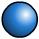 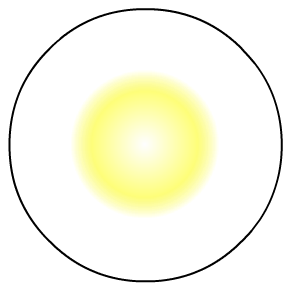 relative mass
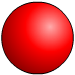 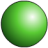 relative electrical charge.
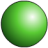 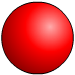 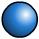 +1
1
0
1
almost 0
–1
The atoms of an element contain equal numbers of protons and electrons and so have no overall charge.
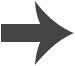 Properties of subatomic particles
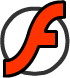 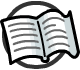 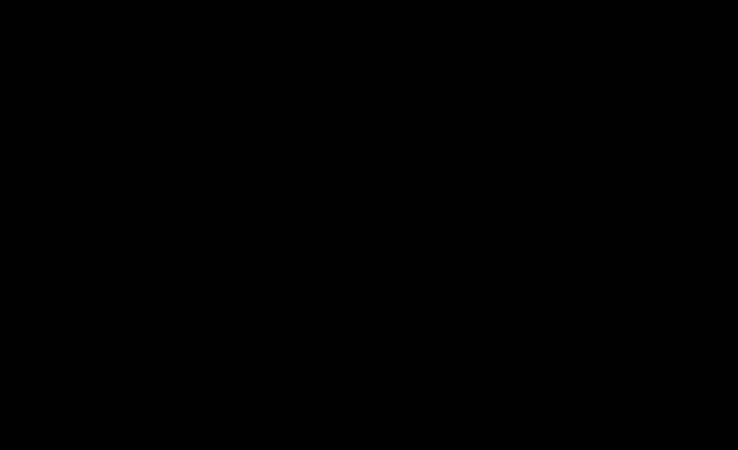 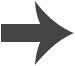 [Speaker Notes: Teacher notes
This drag and drop activity provides the opportunity for informal assessment of students’ understanding of the properties of protons, neutrons and electrons. Appropriately colored voting cards could be used with this activity to increase class participation.]
Discovering atomic structure
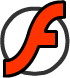 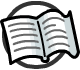 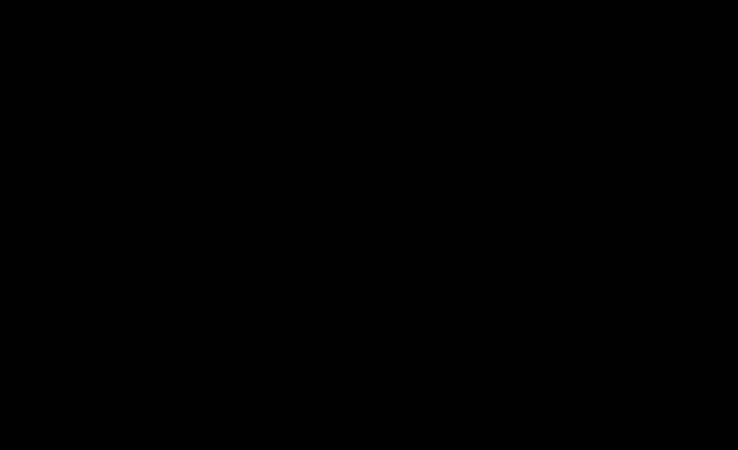 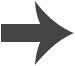 [Speaker Notes: Teacher notes
This timeline can be used to introduce the important discoveries about the structure of the atom and to help convey a sense of the timescale involved.]
Summary: atomic structure
The nucleus is:
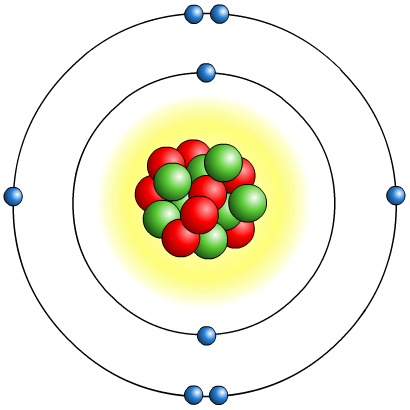 made up of protons and neutrons
positively charged because of the protons
dense because it contains most of the mass of the atom in a tiny space.
Electrons are:
very small and light, and negatively charged
able to be lost or gained in chemical reactions
found thinly spread around the outside of the nucleus, orbiting in layers called shells (energy levels).
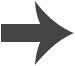 How many protons?
Each element has a definite and fixed number of protons. The atoms of any particular element always contain the same number of protons. For example:
hydrogen atoms always contain 1 proton
carbon atoms always contain 6 protons.
If the number of protons changes, then the atom becomes a different element.
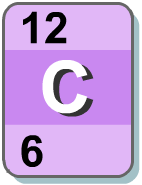 The number of protons in an atom is known as the atomic number or proton number.
It is the smaller of the two numbers shown in most periodic tables.
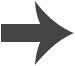 The atomic number (proton number)
What are the atomic (proton) numbers of these elements?
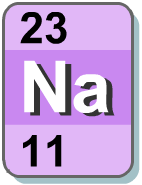 11
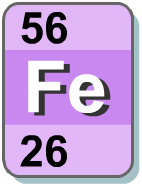 26
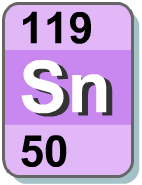 50
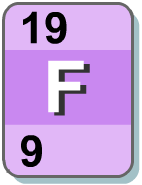 9
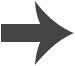 What is mass number?
Electrons have a mass of almost zero, which means that the mass of each atom results almost entirely from the number of protons and neutrons in the nucleus.
The sum of the protons and neutrons in an atom’s nucleus is the mass number.
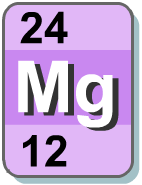 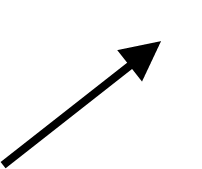 It is the larger of the two numbers shown 
in most periodic tables.
mass number
atoms
protons
neutrons
1
0
1
hydrogen
lithium
3
4
7
14
27
aluminum
13
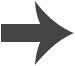 What is the mass number?
mass number = number of protons + number of neutrons
What is the mass number of these atoms?
mass number
atoms
protons
neutrons
helium
2
2
4
copper
29
35
64
27
32
59
cobalt
53
74
127
iodine
32
41
73
germanium
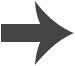 Building a nucleus
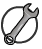 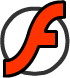 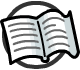 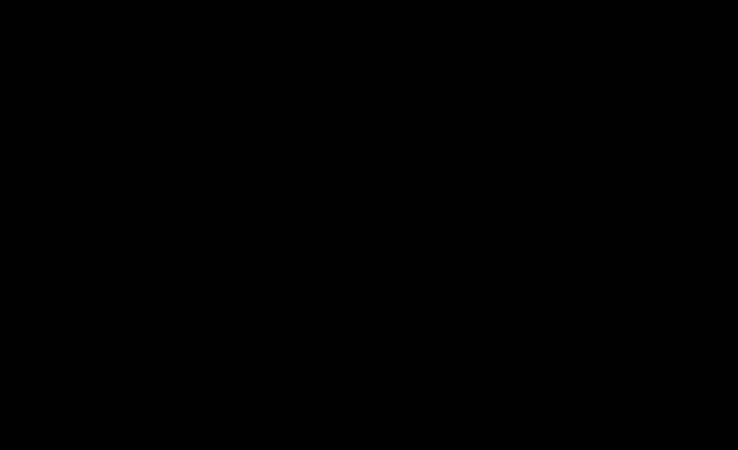 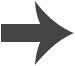 [Speaker Notes: Teacher notes
This activity could be used to check students’ understanding of atomic and mass numbers and how these relate to the numbers of protons and neutrons in the nucleus of an atom.

The tile for chlorine refers to the 35Cl isotope.

This slide covers the Science and Engineering Practice:
Developing and Using Models: Develop, revise, and/or use a model based on evidence to illustrate and/or predict the relationships between systems or between components of a system.]
What are the missing numbers?
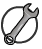 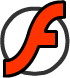 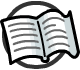 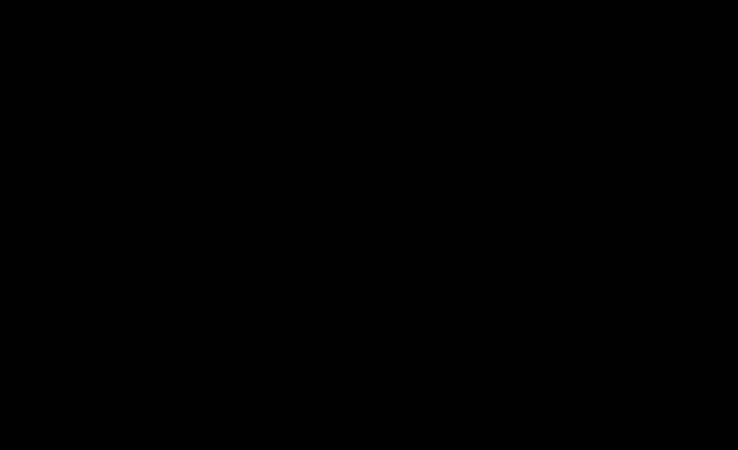 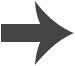 [Speaker Notes: Teacher notes
This completing activity could be used as an introductory or summary activity on atomic structure and atomic and mass numbers.

You may need to remind students that the mass number is equal to the number of protons plus the number of neutrons. Similarly, the number of neutrons equals the mass number minus the number of protons.

This slide covers the Science and Engineering Practice:
Developing and Using Models: Develop, revise, and/or use a model based on evidence to illustrate and/or predict the relationships between systems or between components of a system.]
Charged particles: ions
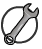 Sodium (Na) can form an Na+ ion.
How many protons, electrons and neutrons does Na+ have? Use the tile from the periodic table below to help you.
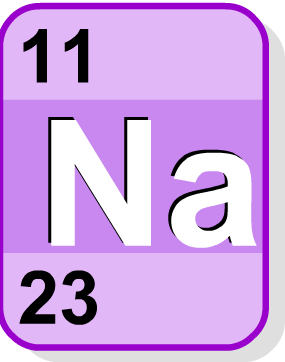 11 protons
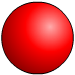 12 neutrons
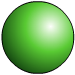 10 electrons
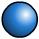 Na+ has a charge of +1 because it has lost one electron, and has one more proton than electrons.
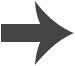 [Speaker Notes: This slide covers the Science and Engineering Practice:
Developing and Using Models: Develop, revise, and/or use a model based on evidence to illustrate and/or predict the relationships between systems or between components of a system.]
True or false?
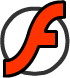 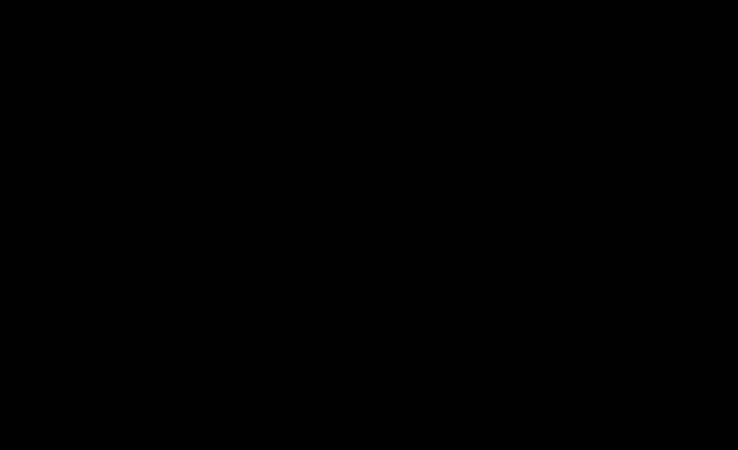